Individual and Group Providers
Announcements 

CSI Standalone Assessment Form 
ATD Form
CSI Standalone Assessment Form
CSI Assessment Form is replacing Mental Health Access Forms.
For new clients/clients who have not received services within 12 months: 
Send submit completed CSI form and facesheet to our Managed Care mail/email/fax: 

Mail: 	P. O. Box 45003
			Fresno, CA. 93718-9886 
Email: 	mcare@fresnocountyca.gov
Fax: 		(559) 455-4633



NOTE: These forms should accompany or be sent prior the claims.
CSI Standalone Assessment Form
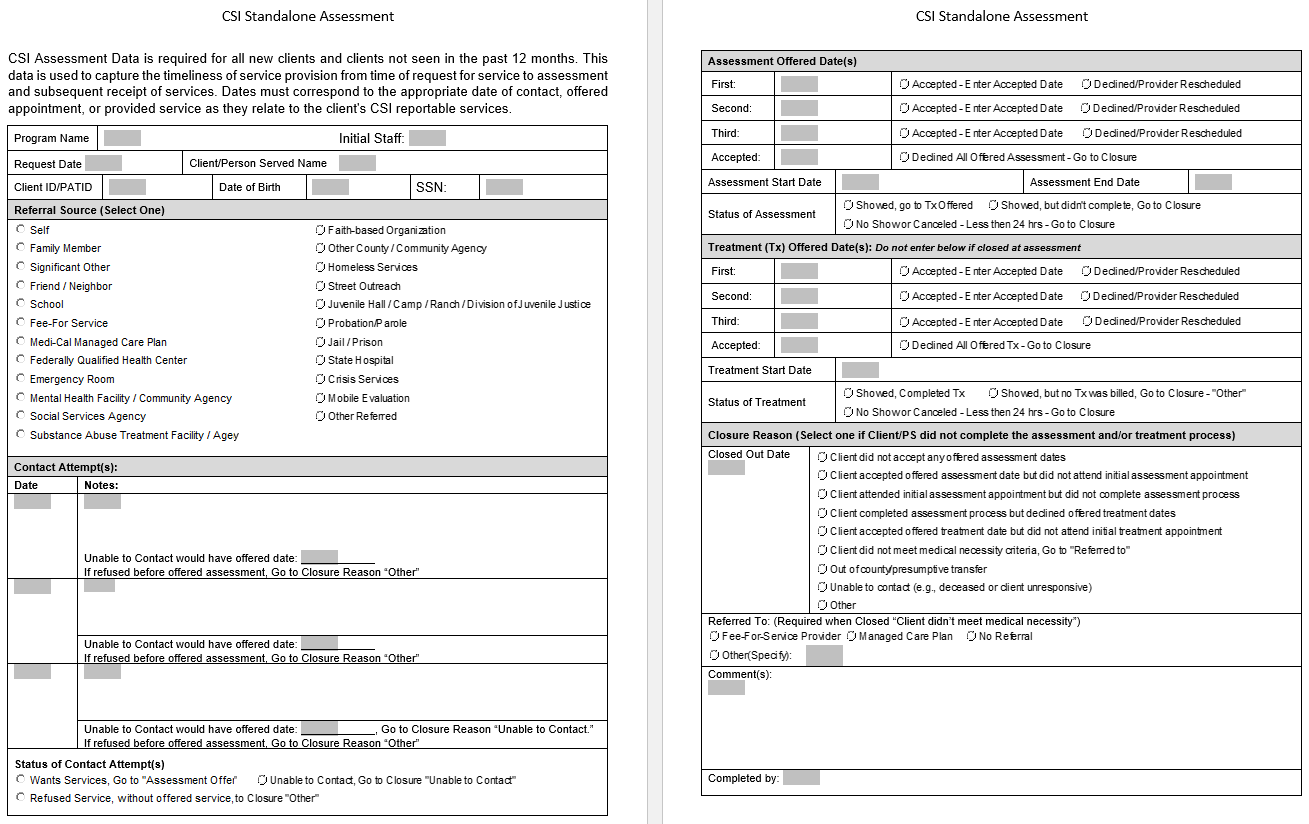 CSI STANDALONE ASSESSMENT ELECTRONIC FORM
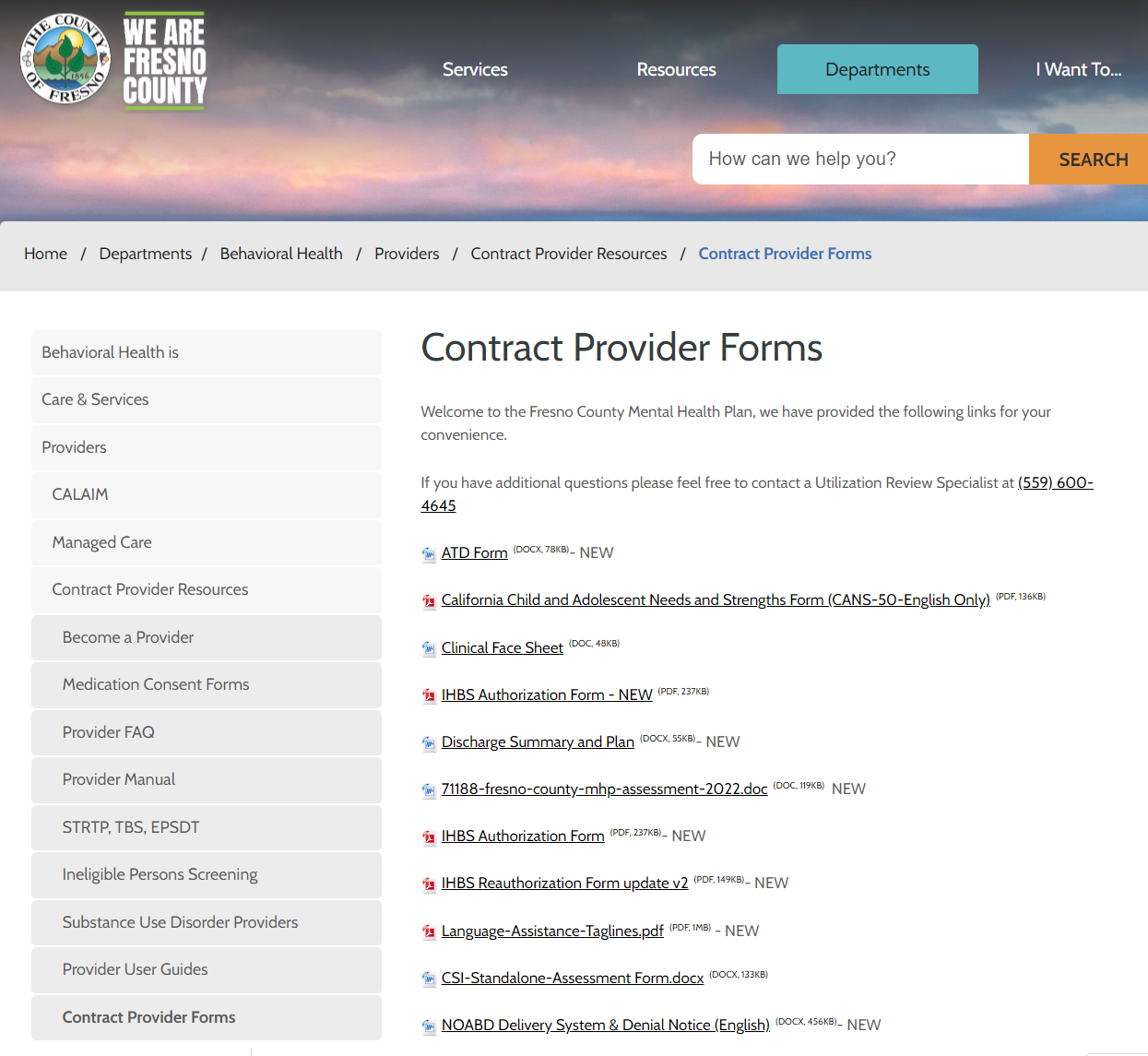 Available on Fresno County DBH Website: 
Contract Provider Forms
Name: CSI Standalone Assessment Form
https://www.fresnocountyca.gov/Departments/Behavioral-Health/Providers/Contract-Provider-Resources/Contract-Provider-Forms
ATD FORM
ATD Form is no longer required 
For discharges, please complete the Discharge Summary and Plan form. 
All located in the same link provided.
Questions
If you have any questions, please contact Managed Care Mailbox. 

Thank you!